ADABIYOT
6- sinf
Mavzu: Erkin Vohidovning “O‘zbegim” qasidasi
Mustahkamlash
Dostonlari

Dramalari

4 jildlik saylanmasi
“Nido”, “Palatkada yozilgan doston”, 
“Quyosh maskani”, “Ruhlar isyoni”
“Oltin devor”, “Istanbul fojiasi”
“Ishq sadosi”, “She’r dunyosi”,
 “Umr daryosi”, “Ko‘ngil nidosi”
Bugun darsda…
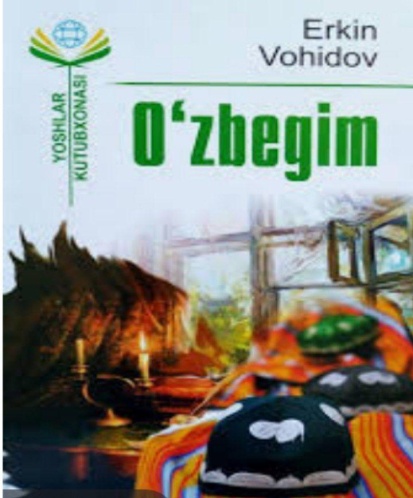 “O‘ZBEGIM” qasidasi
Erkin Vohidov
Qasida haqida
Sharq mumtoz she’riyatida qasidalar asosan podsholar, amir-u xonlar sha’niga bag‘ishlangan.
Erkin Vohidov ona xalqi – o‘zbegimga qasida bag‘ishlaydi.
Xalqimiz tarixi
Afrosiyob yodgorligidan, Mo‘g‘iliston va Sibirdagi O‘rxun va Enasoy daryolari qirg‘oqlaridan topilgan qadimgi turkiy toshbitiklardan izlash kerak.
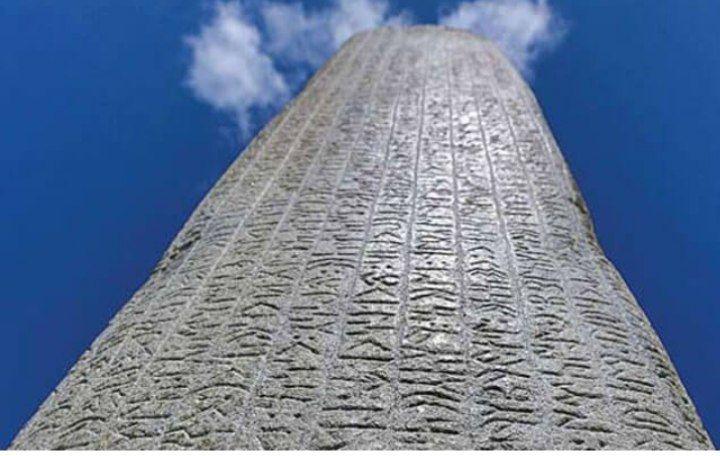 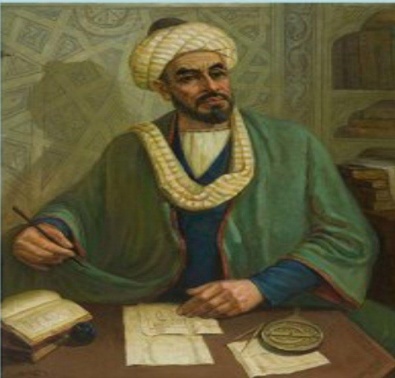 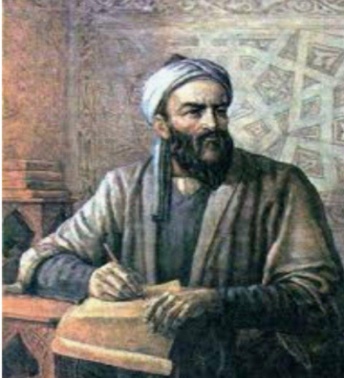 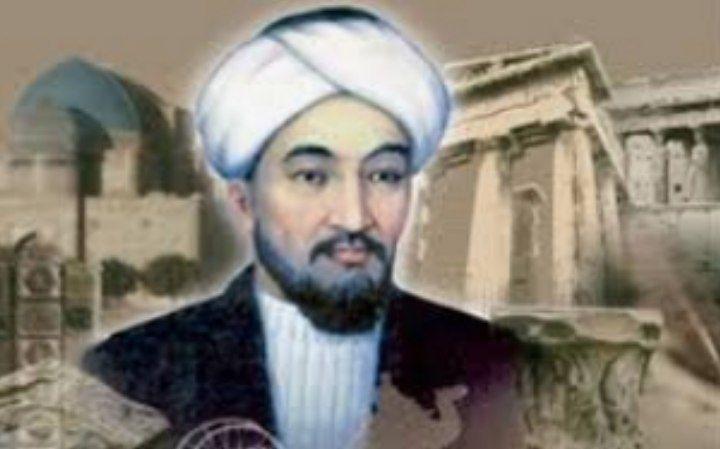 Al-Xorazmiy
Al-Forobiy
Al-Beruniy
Jasur xalq
Qaysari Rum nayzasidan
            Bag‘rida dog‘ uzra dog‘,
Chingiz-u Botu tig‘iga 
           Ko‘ksi qalqon o‘zbegim.
Yog‘di to‘rt yondin asrlar
            Boshingga tiyri kamon,
Umri qurbon, mulki taroj, 
           Yurti vayron o‘zbegim.
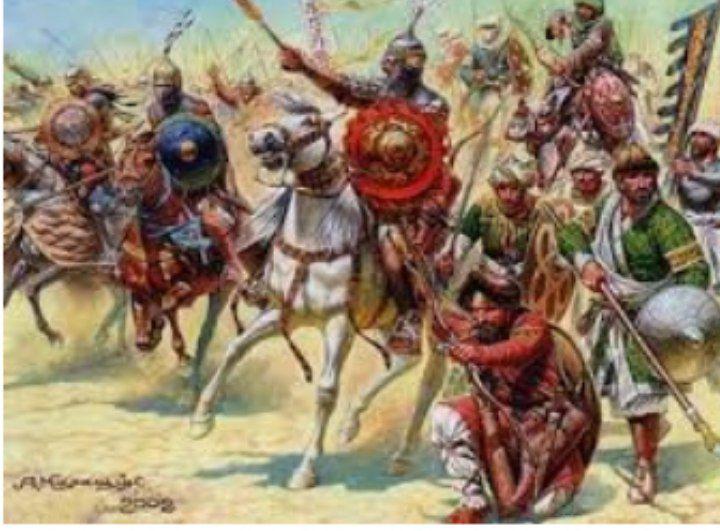 Mard farzandlar
Davr zulmiga va lekin 
            Bir umr bosh egmading,
Sen -  Muqanna, sarbador – sen
           Erksevar qon, o‘zbegim.
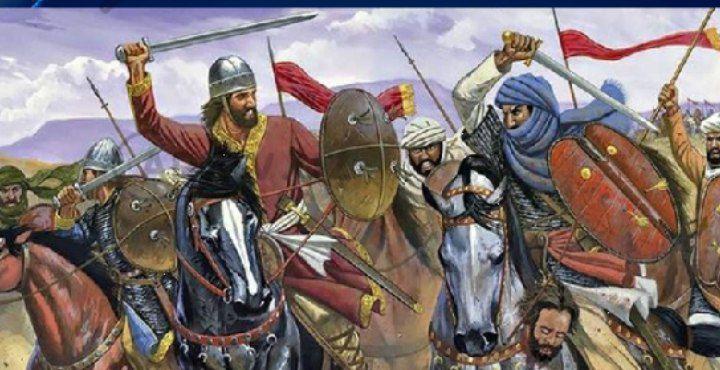 Buyuk ajdodlarimiz
Tuzdi-yu Mirzo Ulug‘bek
                             Ko‘ragoniy jadvalin,
                             Sirli olam toqiga ilk – 
                             Qo‘ydi narvon o‘zbegim.
                             Mir Alisher narasiga 
                             Aks sado berdi jahon,
                             She’riyat mulkida bo‘ldi
                             Shoh-u sulton o‘zbegim.
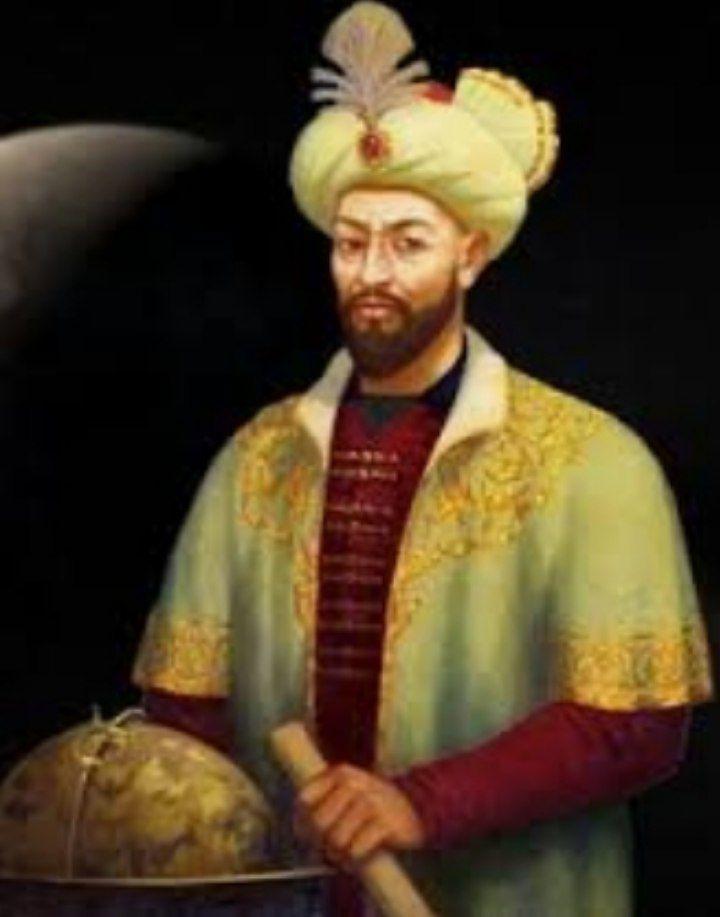 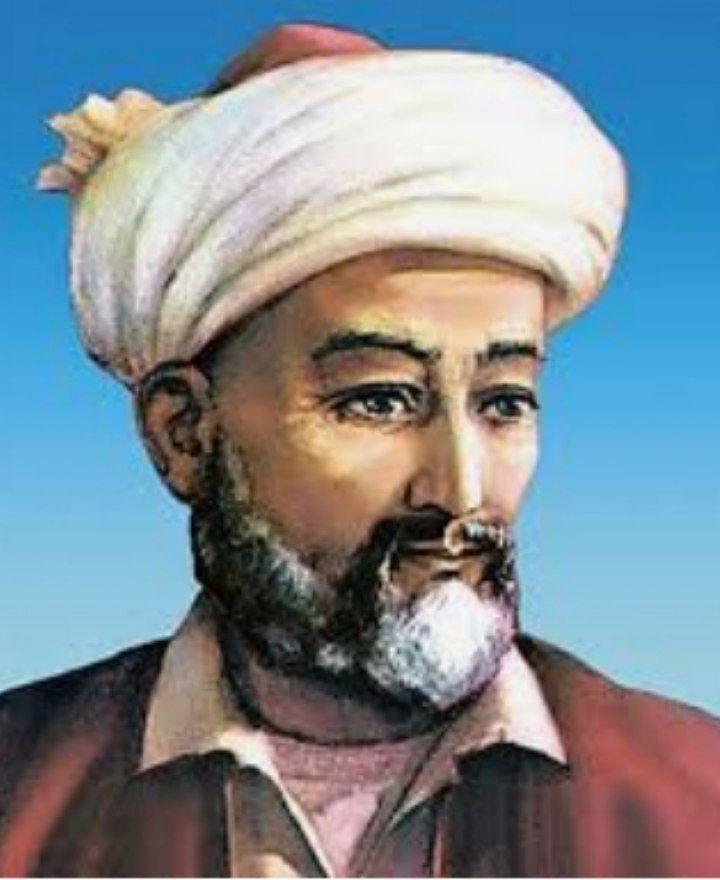 Alisher Navoiy
Mirzo Ulug‘bek
Buyuk ajdodlar
Ilm-u she’rda shoh-u sulton,
    Lek taqdiriga qul,
    O‘z elida chekdi g‘urbat,
    Zoru nolon o‘zbegim.
    Mirzo Bobur – sen fig‘oning
    Soldi olam uzra o‘t,
    Shoh Mashrab qoni senda 
    Urdi tug‘yon, o‘zbegim.
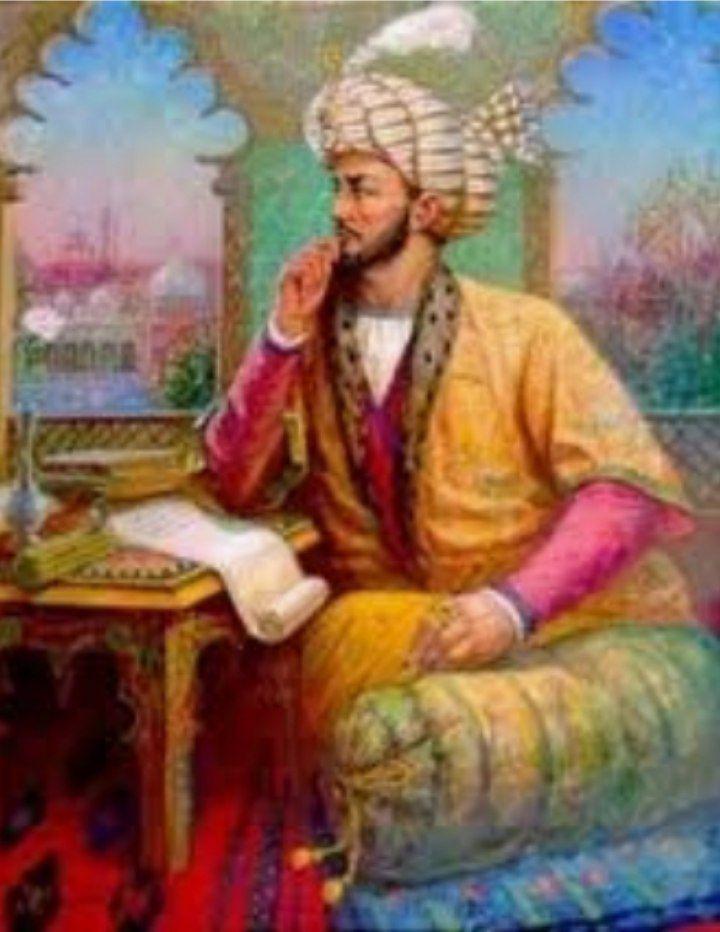 Mustahkamlash
Asarda madh etilgan tarixiy shaxslar
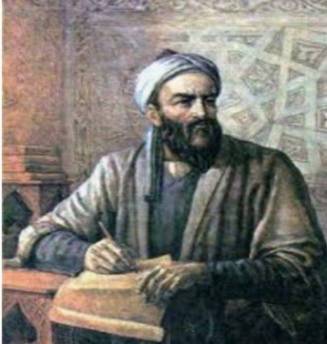 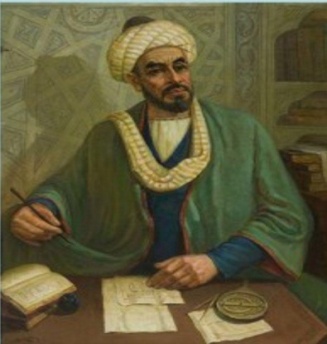 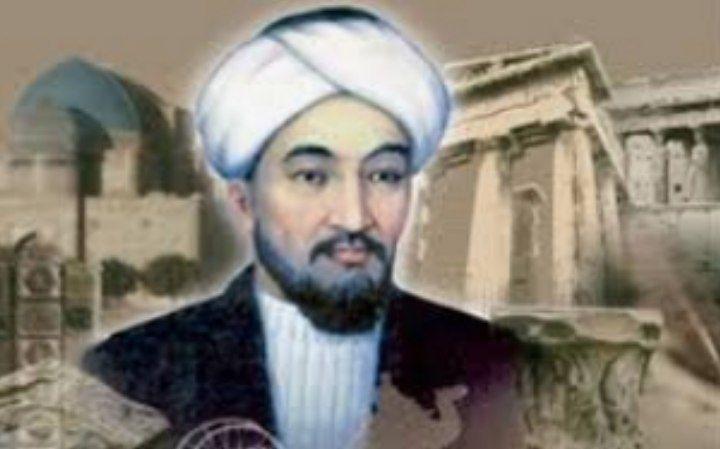 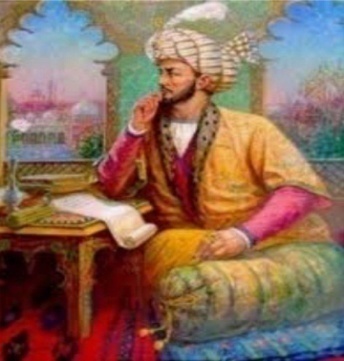 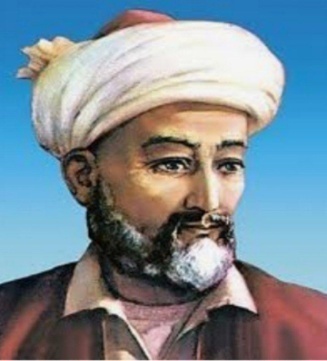 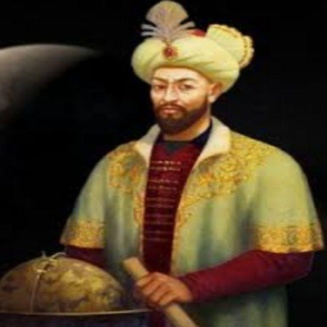 Al-Beruniy
Al-Xorazmiy
Al-Forobiy
Mirzo Ulug‘bek
Mirzo Bobur
Alisher Navoiy
Mustaqil bajarish uchun topshiriqlar:
Xalqimizning tarixi va bugunini madh
  etuvchi qanday she’rlarni bilasiz?
  Oila davrasida yoddan aytib bering.